WELCOME
Identification
Teacher Identification.
Md. Rabiul Hasan
Asst. Teacher in English
Shaharpar Gausul Azam Dakhil
Madrasah.
Debidwar, Cumilla
Look at the picture
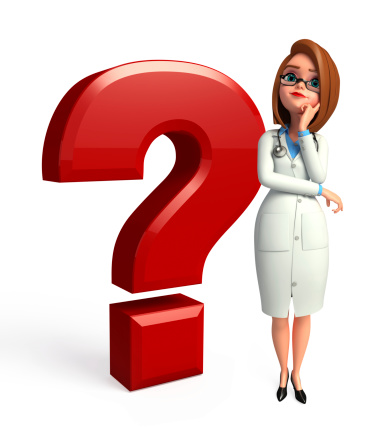 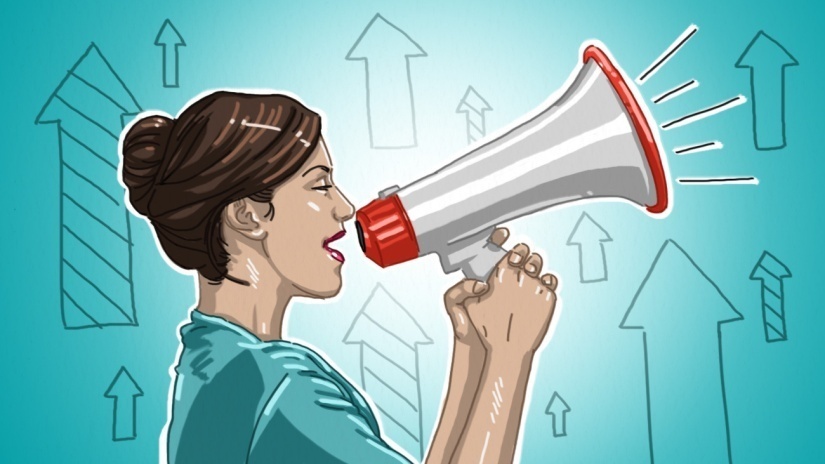 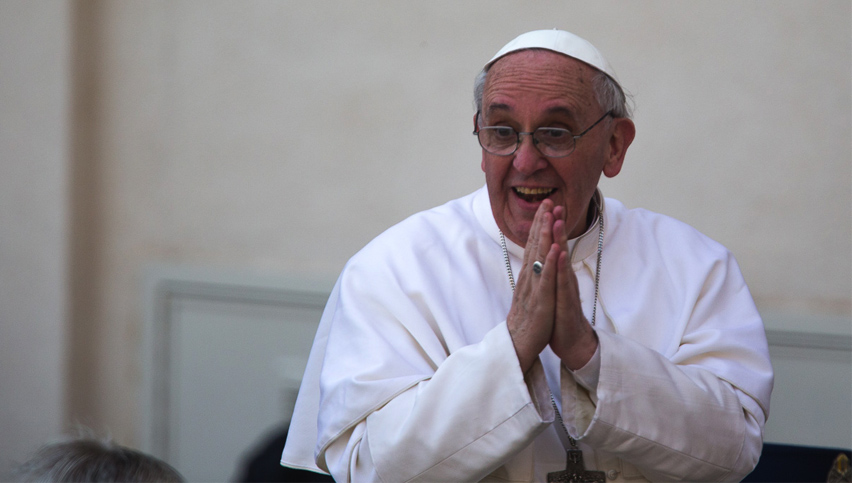 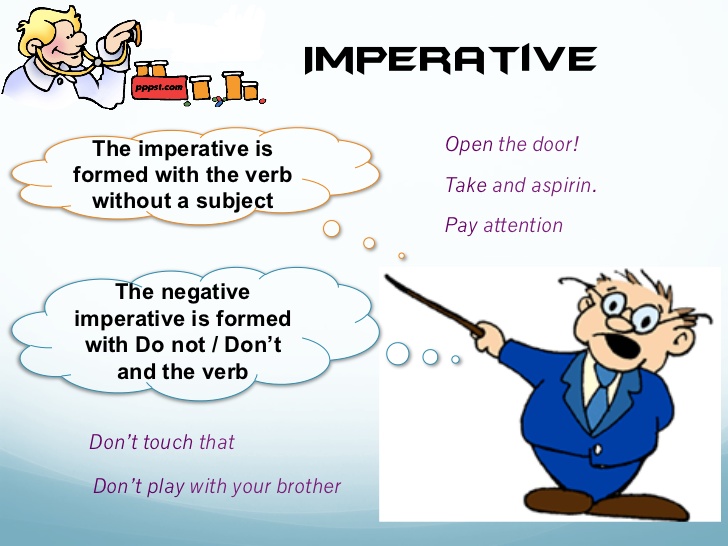 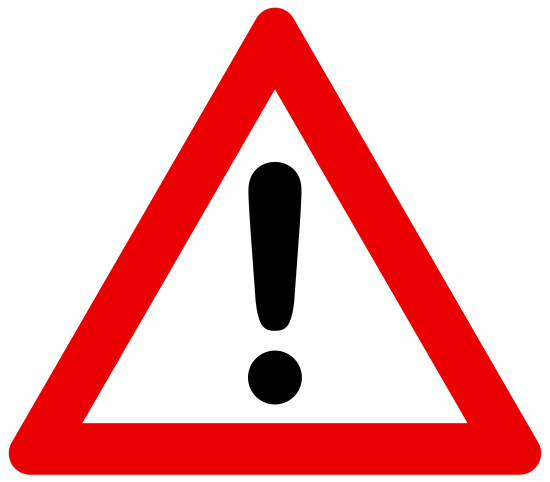 Look at the sentences below.
1.Sakib is going to School.
2.Are they going to School?
3.What a slim Mim is!
4.May you be happy .
5.Go to School at once.
[Speaker Notes: How many sentences are there? What is the name of these sentence?What is sentence and its classification?]
Today’s Lesson is-
Transformation of Sentences
How to convert a sentence from affirmative to negative.
None but( for person)
Nothing but( for things)Not more than/Not less than( for Number/Age)
Only/alone
Replaced by
Affirmative:     Only Allah can help us.
Negative:       None but Allah can help us.
Can not but/Can not  help(V+ing)
Must
Replaced by
Affirmative:  We must obey our teacher.
Negative:     We cannot help obeying our teacher.
Not only……but also
Both…………and
Replaced by
Affirmative: Both Hira and Saimun were present.
Negative: Not only Hira but also Saimun were present.
No sooner had+ sub+v3….than
As soon as
Replaced by
Affirmative: As soon as the man saw the police he ran away.
Negative: No sooner had the man seen the police than he ran away.
No other+ object verb+so+positive form+as+sub.
sub+verb+the+ superlative form+ object
Replaced by
Affirmative: Dhaka is the biggest city in Bangladesh.
Negative: No other city in Bangladesh is as good as Dhaka.
Always
Never + opposite word
Replaced by
Affirmative: Rony always attends the class.
Negative: Rony never misses the class.
Every যুক্ত
There is no+ every এর পরের word+but+rest part
Replaced by
Affirmative: Every mother loves her child.
Negative: There is no mother but loves her child.
If we don’t find any clues
বিপরীত শব্দ বসিয়ে এবং ঐ বাক্যটি negative করে
Replaced by
Affirmative: I shall remember you.
Negative: I shall not forget you.
As……..as
Not less……than
Replaced by
Affirmative: Shimi is as wise as Rimi.
Negative:Shimi is notless wise than Rimi.
Too……….to
So……..that+ sub+can /could not+verb
Replaced by
Affirmative: He is too weak to walk.
Negative:He is so weak that he can not walk.
Universal truths are
making them negative and interrogative
Replaced by
Affirmative: The sun sets in the west.
Negative:Does not the sun set in the west?
Sometimes
Not always
Replaced by
Affirmative: Rahim sometimes visits me.
Negative:Rahim doesnot always visit me.
Many
Not a few
Replaced by
Affirmative: I have many friends.
Negative:I have not a few friends.
A few
Not many
Replaced by
Affirmative: Bangladesh has a few scholars.
Negative:Bangladesh has not many scholars.
Much
A little
Replaced by
Affirmative: He belongs much mony.
Negative:He does not belong a little money.
A little
Not much
Replaced by
Affirmative: Dolon has a little riches.
Negative:Dolon does not have much riches.
Group Work
Write five rules of changing from affirmative to negative.
Thank you